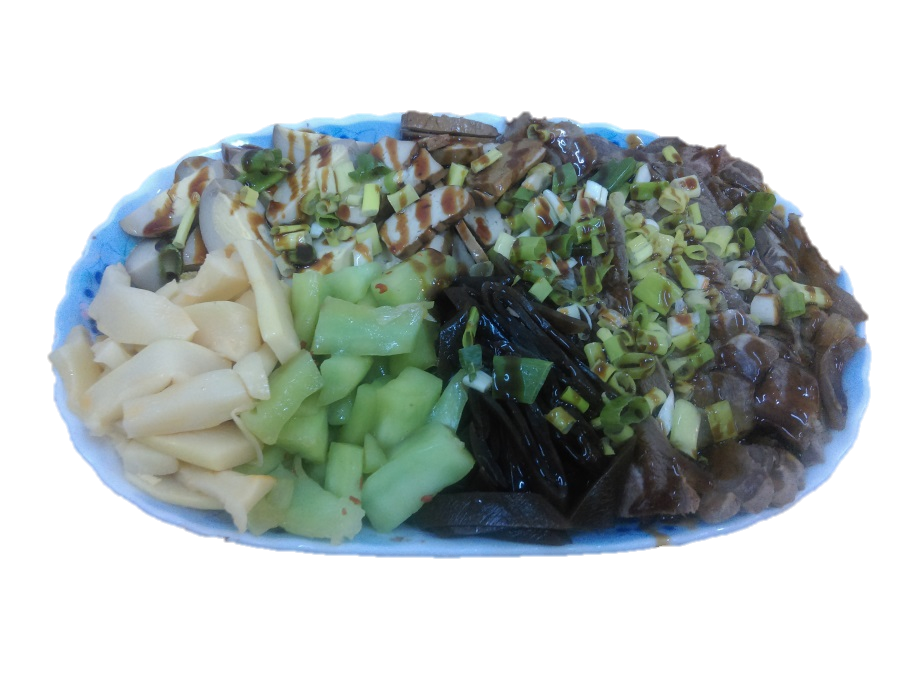 淡妝濃抹總相宜
中華滷味兩千年
淡妝濃抹總相宜-中華滷味兩千年
1
講者簡介
講席:喻 蓉 蓉
中國文化大學史學博士
政治大學歷史所碩士
臺灣大學歷史系學士
淡妝濃抹總相宜-中華滷味兩千年
2
目錄
一、滷味之歷史淵源
二、熟食滷菜三大類
三、北宋
四、臺灣滷味博物館
五、安徽鹵三國
六、十大元帥八個辣
七、淡妝滷味之風貌
八、濃抹滷味之風貌
九、滷味事業之明天
十、結論
參考資料
淡妝濃抹總相宜-中華滷味兩千年
3
滷味之歷史淵源
一、市井味中有千秋
1、滷是中國歷史上最悠久、最常見的烹飪手法之一，而滷製品則是中國最傳統的食品之一。
2、漢代許慎<<說文解字>>，對於滷字的解釋如下:鹵，西方鹹地也。从西省，象鹽形。安定有鹵縣。東方謂之，西方謂之鹵。凡鹵之屬皆从鹵。
淡妝濃抹總相宜-中華滷味兩千年
4
滷味之歷史淵源
3、根據<<中文辭源>>修訂版第三冊頁1877，對於滷字的解釋如下:1、鹹地。<<爾雅   釋言>>:滷，矜、鹹，苦也。注:滷，苦地也。2、今指用濃汁烹調食品的方法，如言滷雞、滷肉。
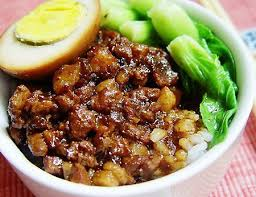 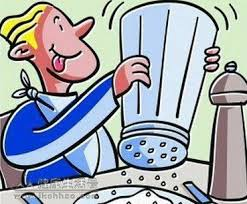 淡妝濃抹總相宜-中華滷味兩千年
5
滷味之歷史淵源
1、四川很早即發明鑿鹽井取鹵，打氣井取氣，燃煮鹵製鹽，其鑽井技術為世界首創。
2、史書記載，四川滷味始於秦，蜀郡太守李冰，穿廣都鹽井，在當時打井取水的基礎之上開鑿大口淺井，鑿出井鹽之後，又以花椒的調入，開始形成滷味的製作，用以佐酒下飯，時約公元前221年。晉人常璩撰寫<<華陽國志>>卷三，<<蜀志>>:李冰識齊水脈，穿廠都鹽井諸陂池。
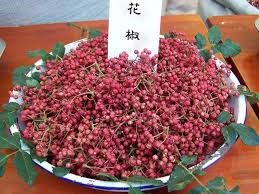 淡妝濃抹總相宜-中華滷味兩千年
6
滷味之歷史淵源
3、四川滷味盛於唐代，文人入蜀，吟詩會友常以滷味下酒。
4、川酒芳香濃鬱、綿醇爽甜，名酒有五糧液、瀘州老窖特曲。
5、川菜特點注重調味，有辣椒、花椒、胡椒、豆瓣、薑、蔥、蒜，味道醇厚，人稱一菜一格，百菜百味。
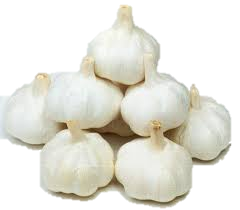 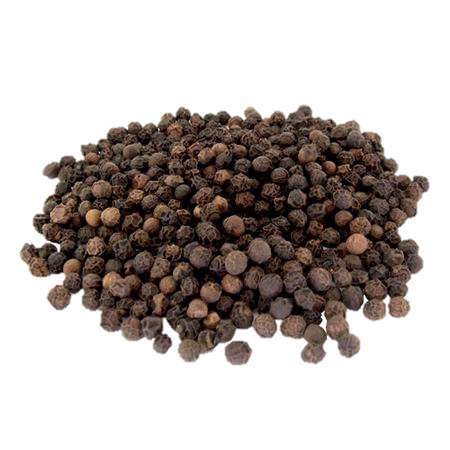 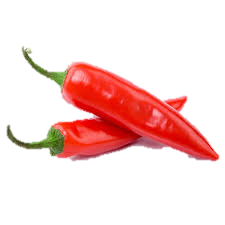 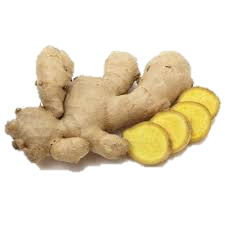 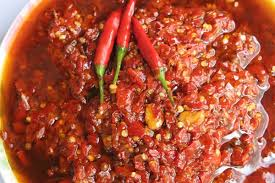 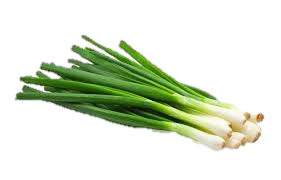 淡妝濃抹總相宜-中華滷味兩千年
7
熟食滷菜三大類
1、熟食滷菜一般分為三類: 川滷(紅滷)、潮滷、浙滷。
2、川滷又名紅滷，味道最為正宗，歷史最為悠久，自秦惠王迄今，已有兩千多年歷史。經過三國時期、魏晉南北朝，至唐朝時，川滷已有跨越性發展。詩人飲酒賦詩、宮廷飲酒作樂，大多以滷菜充當下酒菜，提升川滷進一步發展。
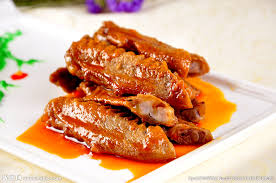 淡妝濃抹總相宜-中華滷味兩千年
8
熟食滷菜三大類
3、潮滷-最早記載潮州菜者為西元819年被貶至潮州的韓愈，於其詩文中載有蒲魚、蛤、章魚等海鮮，並使用鹽、醋、花椒與酸橙等有助於保存與調和食物的佐料。潮州是中國歷代中元人民循陸路逃難的最後藏身之處，故潮州菜保留自上古的烹飪風格，尤其長於使用食鹽、鹵水等保存與調味，潮州菜在海外以南洋發展交融最為深刻。著名滷味有滷豬頭肉、滷鵝、滷水鵝。
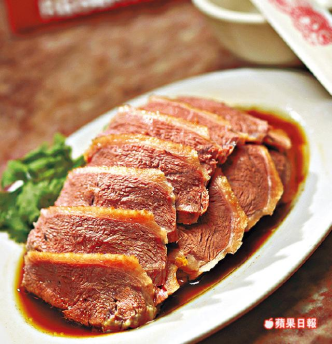 淡妝濃抹總相宜-中華滷味兩千年
9
熟食滷菜三大類
4、浙滷-浙江衢州三頭一掌:香辣鴨頭、香辣兔頭、香辣鴨掌、鴨爪。
5、據說與明代著名旅遊家、文學家徐霞客有關。衢州府一家祖孫三口，生活艱難，過路人經過，聞到濃濃香味。掀開鍋蓋，裡面是鴨頭與兔頭，配上一罈留著過年喝的三白酒，不知不覺吃光喝盡。走前留下十兩銀子與一張便條，上有頭頭可道四個大字，大字下附一行小字:開個小店，生意一定紅火。祖孫三人遂於南門旁開設滷味店，而這位貴人正是徐霞客。
淡妝濃抹總相宜-中華滷味兩千年
10
市井味中有千秋
1、北宋神宗時，開封已是世上最大都市，至宋徽宗時，人口達到一億零兩百六十多萬人。(台灣光華智庫  千禧感性中國-北宋)
2、女性撐起半邊天-北宋年間科舉制度普遍，家中男主人進京趕考，士族的婦女為相夫教子而往往獨力挑起家中經濟重擔，成為家庭企業的實際經營者。
淡妝濃抹總相宜-中華滷味兩千年
11
市井味中有千秋
3、開封大街上，攤販商店林立，大宴小酌各式餐館比比皆是，路邊還有許多賣雞鴨滷味的小販，開封成為士、農、工、商相互交流，雅俗並趣的所在。北宋末年的畫家張擇端畫下中國美術史上最著名的市民畫-清明上河圖，時約西元1135年左右。
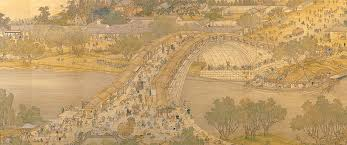 淡妝濃抹總相宜-中華滷味兩千年
12
臺灣滷味博物館
1、臺灣滷味博物館位於高雄市岡山區本洲工業區本工一路25號，電話07-622-9100。
2、老闆娘陳秀卿一開始在高雄市十全夜市擺滷味攤，故而館內的人才進用多元化、在地化，包括二度就業者、高齡婦女、身障者、工讀生等。
3、館內介紹滷味之歷史文化、農漁特產，亦可讓民眾品嚐及體驗滷味、黃金蛋DIY等活動，適合親子間共同製作。
淡妝濃抹總相宜-中華滷味兩千年
13
百年老店-北京全聚德滷味
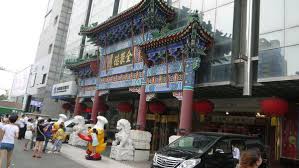 淡妝濃抹總相宜-中華滷味兩千年
14
安徽鹵三國-打造中華第一鹵
1、安徽鹵三國是著名鹵菜熟食品牌，曾獲中國烹飪協會頒發中華名鹵稱號，其曹氏蹄霸榮獲安徽名菜之稱。
2、鹵三國自從2008年成立並註冊商標以來，已經發展成為全國3000家鹵菜加盟店的加盟連鎖企業。
3、安徽鹵三國餐飲管理有限公司位於安徽合肥市，正籌備直營體系加工廠，致力於打造中華第一鹵。
淡妝濃抹總相宜-中華滷味兩千年
15
十大元帥八個辣
1、中共十大元帥，四川人四位、湖南人三位、湖北人三位、山西人一位、廣東人一位。
2、四川人:朱德(四川儀隴)、劉伯承(四川開縣，現規劃於重慶)、陳毅(四川樂至)、聶榮臻(四川江津，現規劃於重慶)。
3、湖南人:彭德懷(湖南湘潭)、賀龍(湖南桑植)、羅榮桓(湖南衡山)。
4、湖北人:林彪(湖北黃岡)。
5、山西人:徐向前(山西五台)。
6、廣東人:葉劍英。
淡妝濃抹總相宜-中華滷味兩千年
16
淡妝滷味之風貌
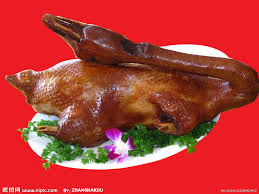 淡妝濃抹總相宜-中華滷味兩千年
17
濃抹滷味之風貌
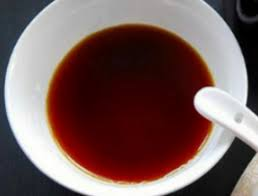 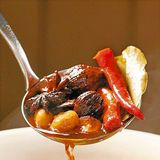 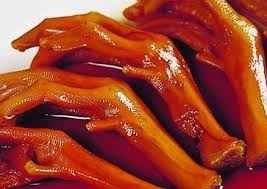 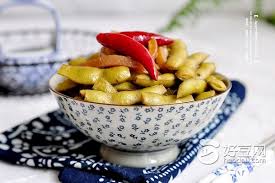 淡妝濃抹總相宜-中華滷味兩千年
18
滷味事業之明天
企業連鎖化
口味創新且當地化
與文創產業結合
積極宣傳，如廣告、形象建立
設備衛生的提升
與相佐料理的搭配，搭配酒、茶、棗發
淡妝濃抹總相宜-中華滷味兩千年
19
結論
「復興中華文化，必先從飲食著手。」
淡妝濃抹總相宜-中華滷味兩千年
20
參考資料
晉‧常璩(1987)，《華陽國志校補圖注》，上海古籍出版社。
唐‧李白《將進酒》、《蜀道難》
宋‧孟元老《東京夢華錄》
脫脫(2010)，《宋史》，臺灣商務印書館。
饒宗頤(2015)，《徐霞客遊記》，中華－香港。
淡妝濃抹總相宜-中華滷味兩千年
21
參考資料
張玉欣(2005)，〈台灣的滷味文化〉，基金會會訊11卷1期，p.31~p.38。
陳俐婷(2013)，〈飲食感官經驗探討與特色小吃「滷味」為例〉，東方設計學院文化創意設計研究所碩士班。
川號子，〈蜀地蜀風數花椒〉─食品科學。
葉嘉(2012)，〈獨滷一味〉，美食與美酒。
淡妝濃抹總相宜-中華滷味兩千年
22
參考資料─飲視
1、舌尖上的中國
淡妝濃抹總相宜-中華滷味兩千年
23